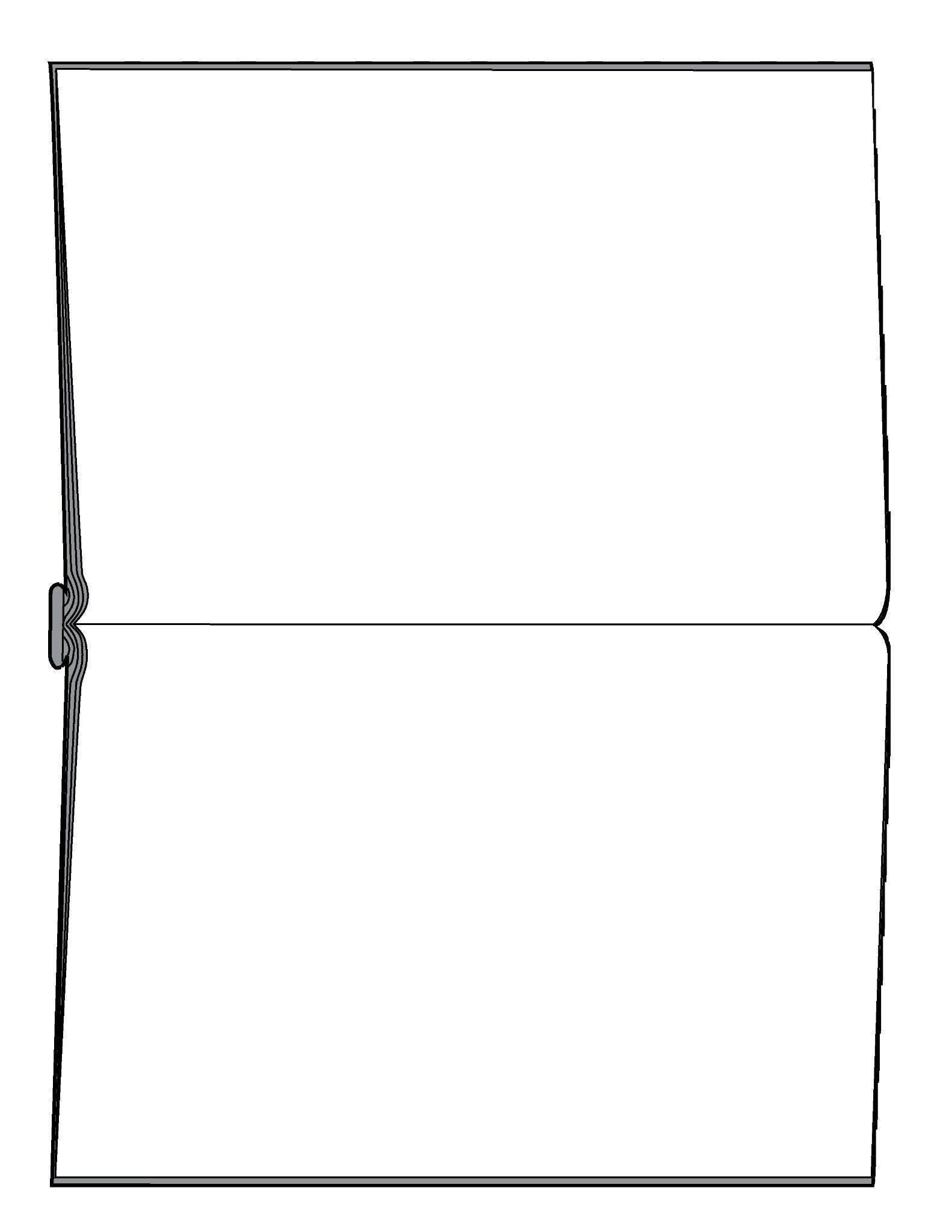 DESARROLLAR LA CONFIANZA | MANTENERSE SALUDABLE
MI PLAN DE ACCIÓN
Hora a la que me levanto:
Hora a la que me voy a dormir:
Cereal, leche, banana, jugo de naranja
Lunes
Martes
Miércoles
Jueves
Viernes
Sábado
Domingo
Lunes
Martes
Miércoles
Jueves
Viernes
Sábado
Domingo
Desayuno
Cena
Bocadillos
Lunes
Martes
Miércoles
Jueves
Viernes
Sábado
Domingo
Lunes
Martes
Miércoles
Jueves
Viernes
Sábado
Domingo
Ejercicio
Almuerzo
© 2022 OVERCOMING OBSTACLES
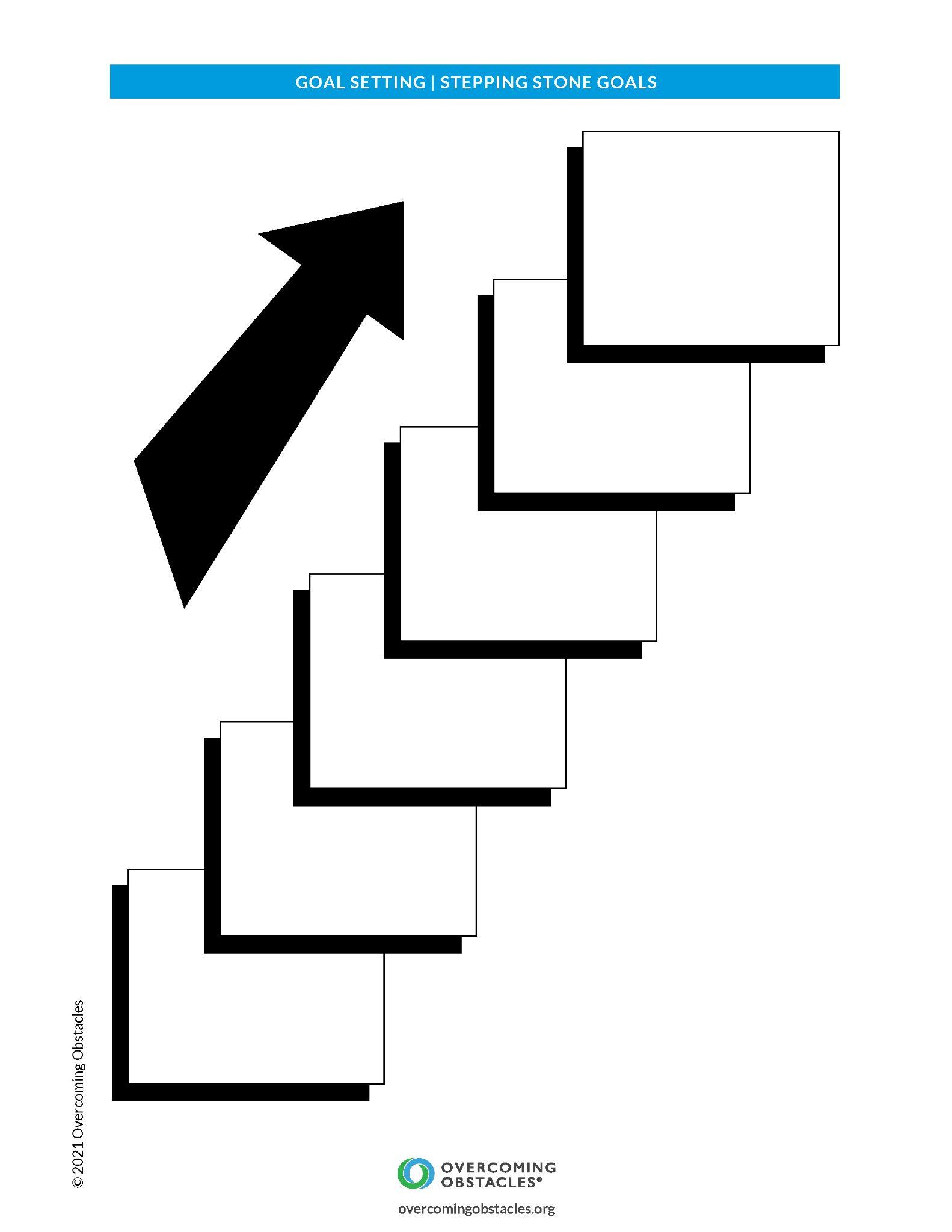